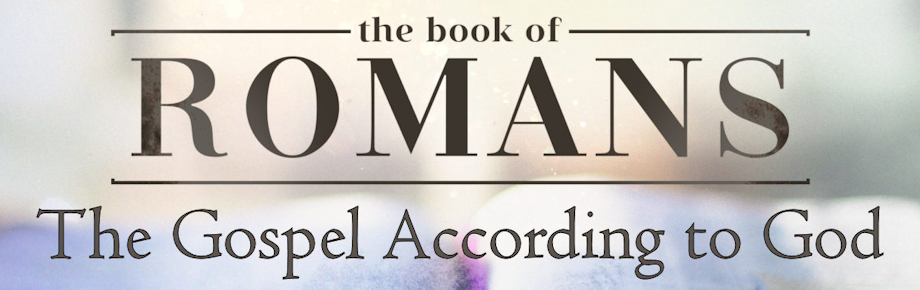 Are You in Adam or in Christ?
Romans 5:12-21 (Part 3)
Sunday, September 29, 2024
Romans 5:12-14
12 Therefore, just as through one man sin entered into the world, and death through sin, and so death spread to all men, because all sinned —  13 for until the Law sin was in the world, but sin is not imputed when there is no law. 14 Nevertheless death reigned from Adam until Moses, even over those who had not sinned in the likeness of the offense of Adam, who is a type of Him who was to come.
Romans 5:15-16
15 But the free gift is not like the transgression. For if by the transgression of the one the many died, much more did the grace of God and the gift by the grace of the one Man, Jesus Christ, abound to the many. 16 The gift is not like that which came through the one who sinned; for on the one hand the judgment arose from one transgression resulting in condemnation, but on the other hand the free gift arose from many transgressions resulting in justification. 17 For if by the transgression of the one, death reigned through the one, much more those who receive the abundance of grace and of the gift of righteousness will reign in life through the One, Jesus Christ.
Romans 5:18-21
18 So then as through one transgression there resulted condemnation to all men, even so through one act of righteousness there resulted justification of life to all men. 19 For as through the one man's disobedience the many were made sinners, even so through the obedience of the One the many will be made righteous. 20 The Law came in so that the transgression would increase; but where sin increased, grace abounded all the more, 21 so that, as sin reigned in death, even so grace would reign through righteousness to eternal life through Jesus Christ our Lord.
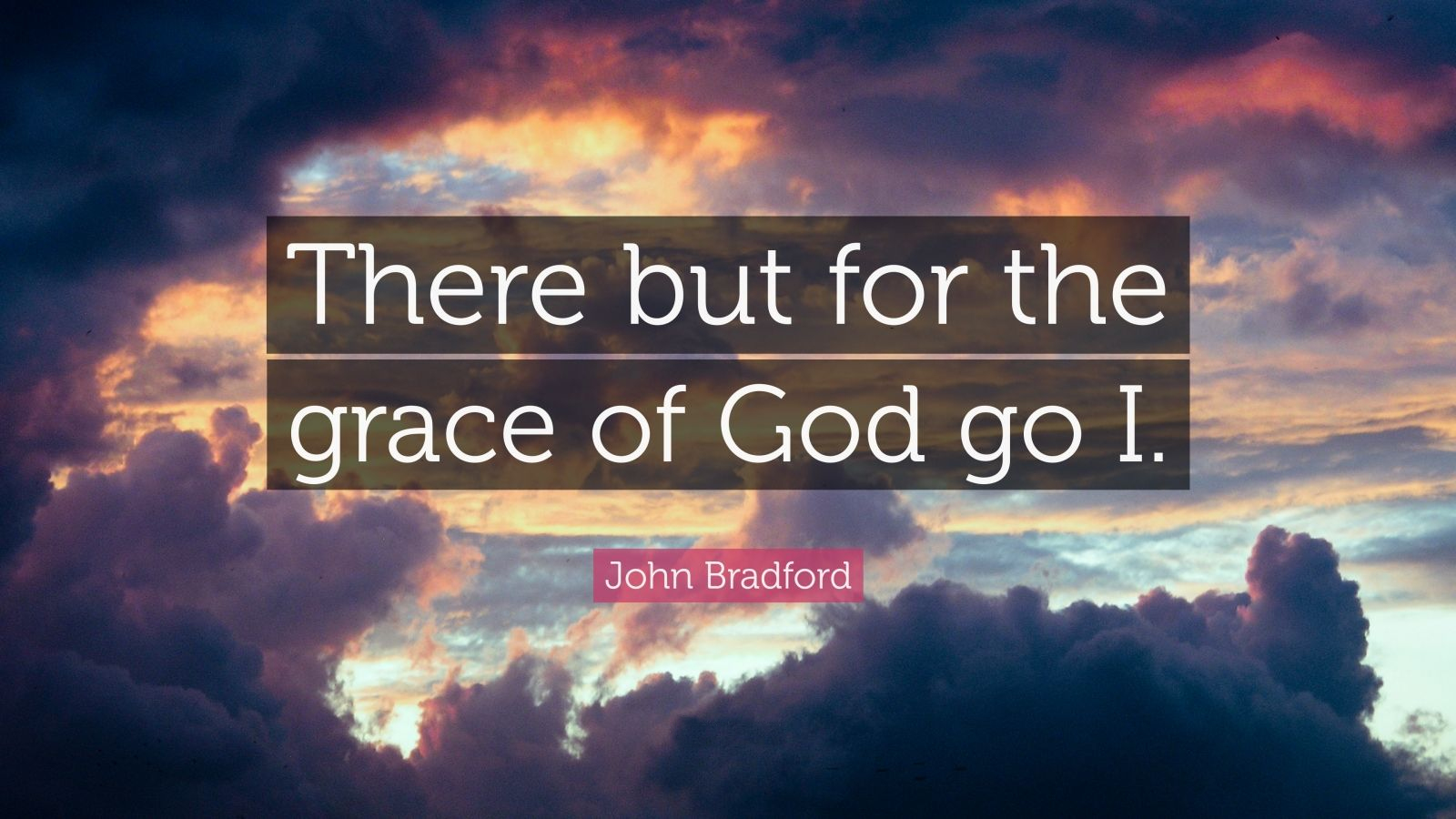 Voddie Baucham
The wisest man in the Bible fell into sexual sin, the strongest man in the Bible fell to sexual sin, and the godliest man in the Bible fell to sexual sin.
 
For me to think I'm above falling into this sin is to think that I'm wiser than Solomon, stronger than Samson, and godlier than King David.
Psalm 139:23-24
23 Search me, O God, and know my heart; Try me and know my anxious thoughts; 24 And see if there be any hurtful way in me, And lead me in the everlasting way.
Genesis 4:7
If you do well, will not your countenance be lifted up? And if you do not do well, sin is crouching at the door; and its desire is for you, but you must master it.
Outline of Romans 5:12-21
The Condemnation of Adam (5:12-14)
The Commendation of Christ (5:15-17)
The relationship between the two acts (15)
The reach of the two acts (16)
The reign of the two acts (17)
Romans 6:1-4
4 Therefore we have been buried with Him through baptism into death, so that as Christ was raised from the dead through the glory of the Father, so we too might walk in newness of life. 5 For if we have become united with Him in the likeness of His death, certainly we shall also be in the likeness of His resurrection
Thomas Brooks (Puritan)
The imputed righteousness of Christ is the only true basis for a believer to build his happiness, joy, comfort, peace, and quiet of his conscience upon.
 
If a judge acquits the prisoner at the bar, he cares not if the jailer or fellow prisoners condemn him. There are no accusers that a believer needs to fear since it is God, the supreme judge, that absolves him.
Thomas Brooks (Puritan)
The consideration of this should arm us, comfort us, and strengthen us against all the terrors of conscience, guilt, accusation of law, or cruelty of Satan.
 
If God justifies, none can reverse it. If any come against you, true or false, they shall never hurt you. He from whom there is no appeal has fully acquitted you, and none can take your peace.
Martin Luther (Reformer)
Lord Jesus, You are my righteousness, I am Your sin. You took on You what was mine; yet set on me what was Yours. You became what You were not, that I might become what I was not.
Outline of Romans 5:12-21
The Condemnation of Adam (5:12-14)
The Commendation of Christ (5:15-17)
The Contradistinction between Adam and Christ (5:18-21) 
The gift of righteousness (18-19) 
The gift of grace (20-21)
Charles Spurgeon
Sin may be a river, but grace is an ocean. Sin may be a mountain, but grace is like Noah's flood, which prevailed over the tops of the mountains fifteen cubits upward.
Romans 5:20-21
20 The Law came in so that the transgression would increase; but where sin increased, grace abounded all the more, 21 so that, as sin reigned in death, even so grace would reign through righteousness to eternal life through Jesus Christ our Lord.
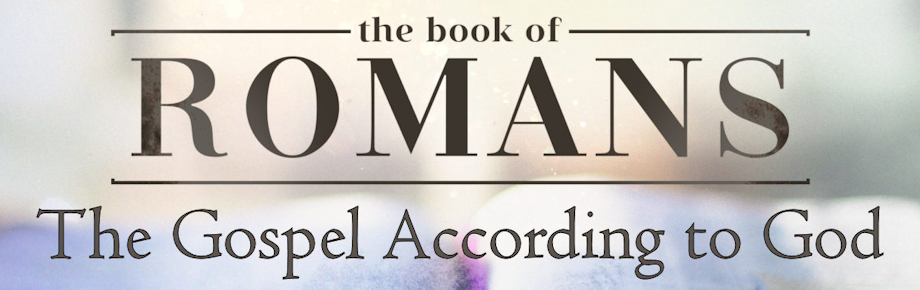 Are You in Adam or in Christ?
Romans 5:12-21 (Part 3)
Sunday, September 29, 2024